Esame di stato conclusivo del I ciclo d’istruzione
Voto di ammissione
ASPETTI DA CONSIDERARE
Risultati ottenuti dall’alunno rispetto alle effettive potenzialità;
interesse e partecipazione, livello di maturità dell’alunno;
metodo di lavoro e ritmo di apprendimento;
valutazione del percorso dell’alunno in relazione alla situazione di partenza.
Il voto di ammissione può anche essere inferiore a 6.
 
Il voto di ammissione concorre alla determinazione del voto finale d'esame per il 50%.
LE PROVE SCRITTE – DM 741/2017, ART.6
LA PROVA SCRITTA DI ITALIANO
LA PROVA SCRITTA DI MATEMATICA
Almeno tre tracce, ciascuna riferita a :
problemi articolati su una o più richieste;
quesiti a risposta aperta.
PROVA SCRITTA RELATIVA ALLE COMPETENZE NELLE LINGUE STRANIERE
COLLOQUIO ORALE
MODALITA’
I DOCENTI ASSEGNANO UN DOCUMENTO NON NOTO( immagine, frase, testo ecc.)

I RAGAZZI HANNO 30 MINUTI PER CREARE LA LORO MAPPA CONCETTUALE AL FINE DI ORGANIZZARE AL MEGLIO LA PROPRIA ESPOSIZIONE HANNO A DISPOSIZIONE
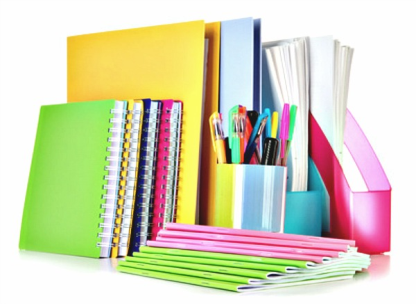 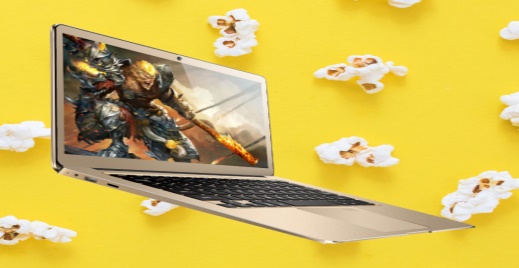 AREA D’INTERESSE DEGLI ARGOMENTI
Il collegio dei docenti stabilirà meglio in prossimità dell’esame:
Probabili….
La salvaguardia dell’ambiente
Salute
Guerra e pace
Diritti umani
Per una società multiculturale e solidale
Tecnologia e progresso
I criteri con cui il tuo lavoro sarà valutato dalla Commissione sono: 
  Capacità di lavorare in modo responsabile e rispettando i tempi assegnati dagli insegnanti  
 Completezza e ricchezza dei contenuti   
 Capacità di esporre in modo chiaro, utilizzando il linguaggio specifico delle discipline   
 Capacità di rielaborare i contenuti e di argomentare, anche rispetto alle domande che ti verranno poste  
  Utilizzo di fonti significative e di materiali adeguati   
  Capacità di motivare le scelte fatte per la preparazione dell’esposizione   
  Capacità di spiegare le fasi del lavoro svolto